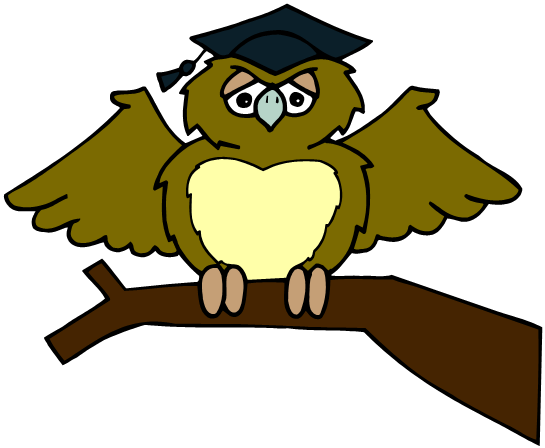 ZÁKLADNÍ ŠKOLA OLOMOUCpříspěvková organizaceMOZARTOVA 48, 779 00 OLOMOUCtel.: 585 427 142, 775 116 442; fax: 585 422 713 email: kundrum@centrum.cz; www.zs-mozartova.cz
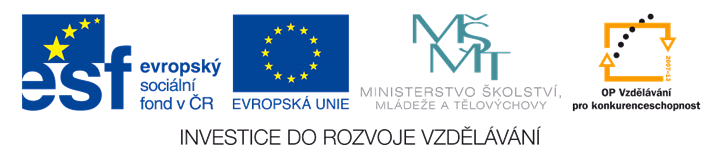 Projekt: ŠKOLA RADOSTI, ŠKOLA KVALITY 
Registrační číslo projektu: CZ.1.07/1.4.00/21.3688
EU PENÍZE ŠKOLÁM

Operační program Vzdělávání pro konkurenceschopnost
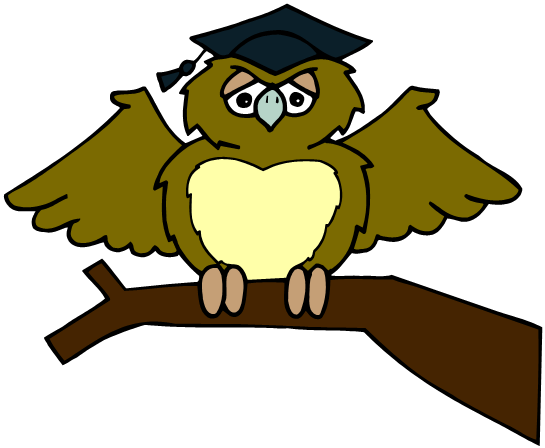 ZÁKLADNÍ ŠKOLA OLOMOUCpříspěvková organizaceMOZARTOVA 48, 779 00 OLOMOUCtel.: 585 427 142, 775 116 442; fax: 585 422 713 email: kundrum@centrum.cz; www.zs-mozartova.cz
Zlomky – sčítání, odčítání
Sčítání zlomků se stejným jmenovatelem
Sčítání zlomků s různým jmenovatelem
Sčítání zlomků – řešené příklady s postupem
Odčítání zlomků se stejným jmenovatelem
Odčítání zlomků s různým jmenovatelem
Odčítání zlomků – řešené příklady s postupem
Příklady na procvičení s výsledky
Sčítání zlomků se stejným jmenovatelem
Zlomky se stejnými jmenovateli sčítáme tak, že sečteme jejich čitatele a jmenovatele opíšeme.
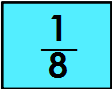 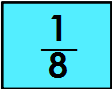 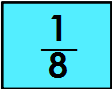 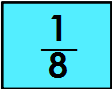 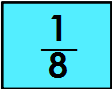 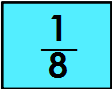 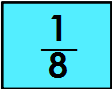 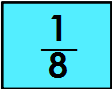 Z
Vypočítej:
Sčítání zlomků s různými jmenovateli
Z
Zlomky s různými jmenovateli sčítáme tak, že zlomky převedeme na společného jmenovatele sečteme jejich čitatele a jmenovatele opíšeme.
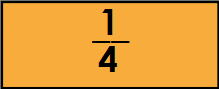 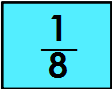 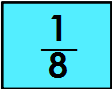 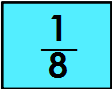 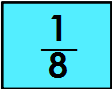 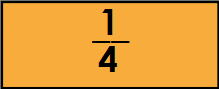 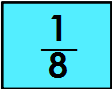 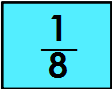 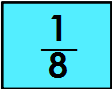 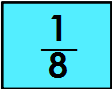 Sečti zlomky
· 2
Součet čitatelů
Nejmenší společný násobek čísel 7 a 14 je 14
Upravit na smíšené číslo a zlomek v základním tvaru
·3
· 4
Součet čitatelů
Nejmenší společný násobek čísel 6 a 8 je 24
Můžeme zapsat na společnou zlomkovou čáru.
Sečti zlomky
·2
Zlomek rozšíříme 2
·7
Zlomek rozšířený 7
·5
·3
Zlomek rozšířený 5
Zlomek rozšířený 3
Společný jmenovatel 15
·2
·7
·9
Sečti zlomky
Z
Celky můžeme sečíst zvlášť
·2
Zlomek rozšířený  2
Zlomek je větší než 1
Odčítání zlomků se stejným jmenovatelem
Z
Zlomky se stejnými jmenovateli odčítáme tak, že odečteme jejich čitatele a jmenovatele opíšeme.
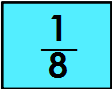 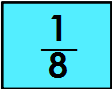 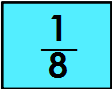 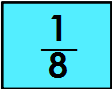 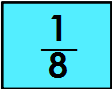 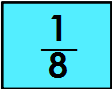 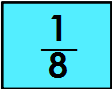 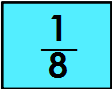 Odčítání zlomků s různými jmenovateli
Z
Zlomky s různými jmenovateli odčítáme tak, že zlomky převedeme na společného jmenovatele a odečteme jejich čitatele a jmenovatele opíšeme.
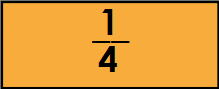 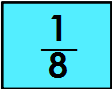 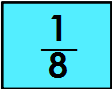 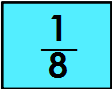 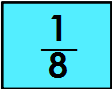 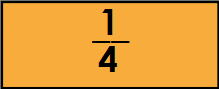 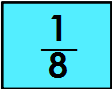 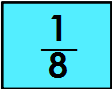 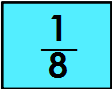 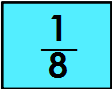 Odečti zlomky
Z
·2
Zlomek rozšíříme 2
·8
·3
Zlomky rozšíříme
Společný jmenovatel 24
·5
·3
Zlomky rozšíříme
Společný jmenovatel 15
·5
Zlomek rozšíříme 5
Zlomek rozšířený 5
Celek vyjádříme zlomkem
·7
·9
Odečti zlomky
Smíšené číslo převedeme na zlomek
·2
Zlomek rozšiřujeme 2
Společný jmenovatel 10
Zlomky rozšiřujeme
·8
·3
Společný jmenovatel  24
Smíšené číslo převedeme na zlomek
·2
:12
: 7
Zlomky zkrátíme
Zlomek rozšiřujeme  2
:3
: 2
Zlomky zkrátíme
Vypočítej
Z
Seznam použité literatury a pramenů:


Použité zdroje:

Obrazový materiál je použit z galerie obrázků a klipartů Microsoft Office.